New Braunfels Fire Department
New Braunfels Chamber Board
Presentation
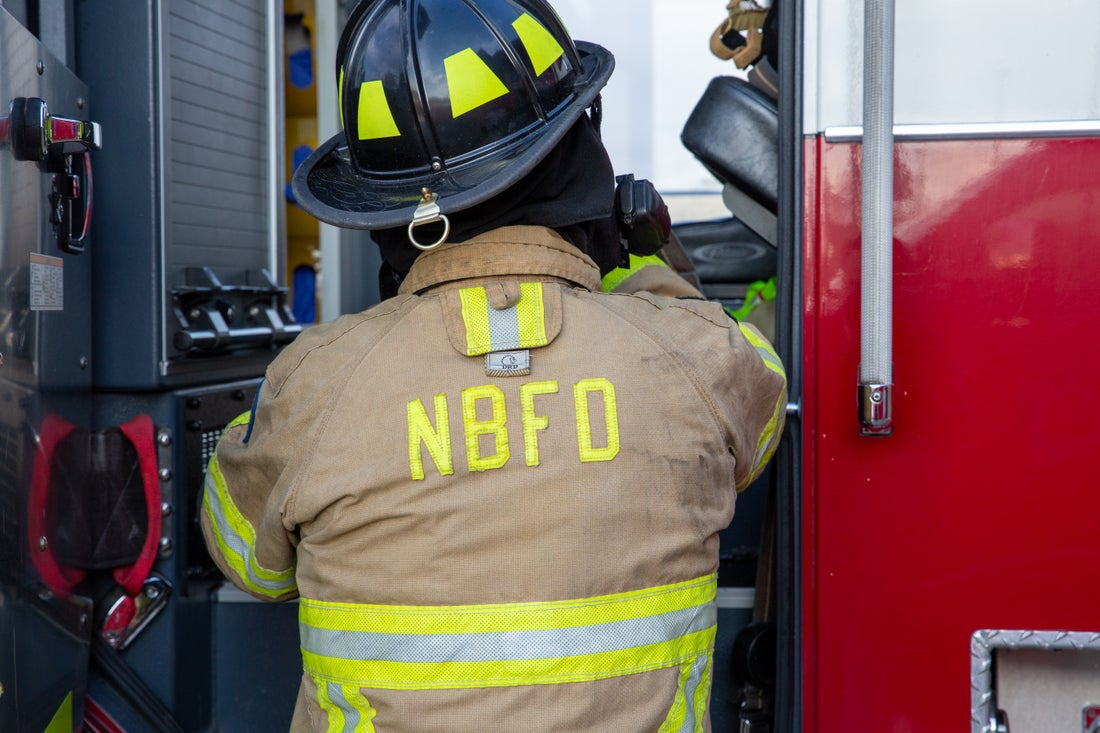 2024
1
New Braunfels Fire Department
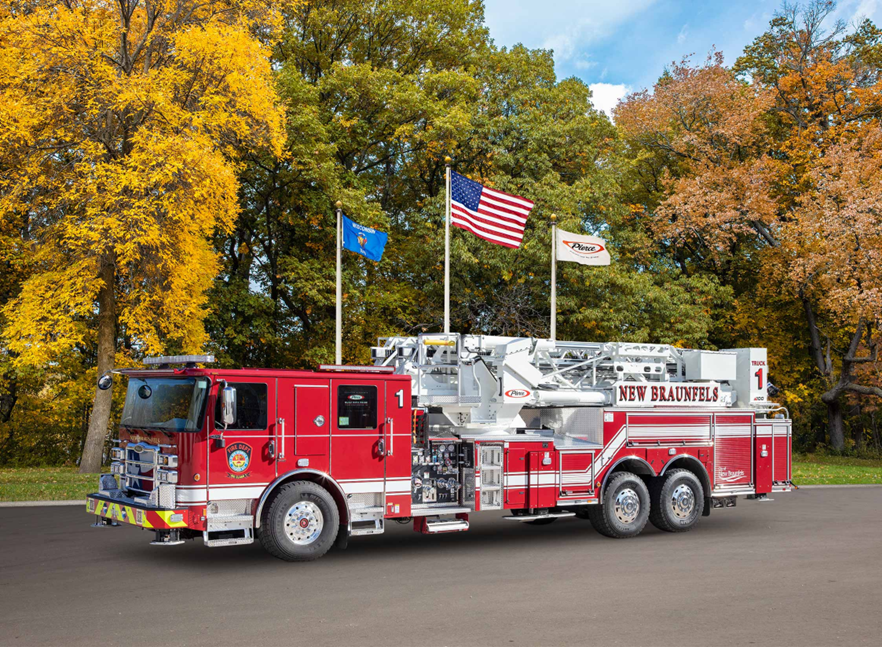 2024
2
New Braunfels Fire Department
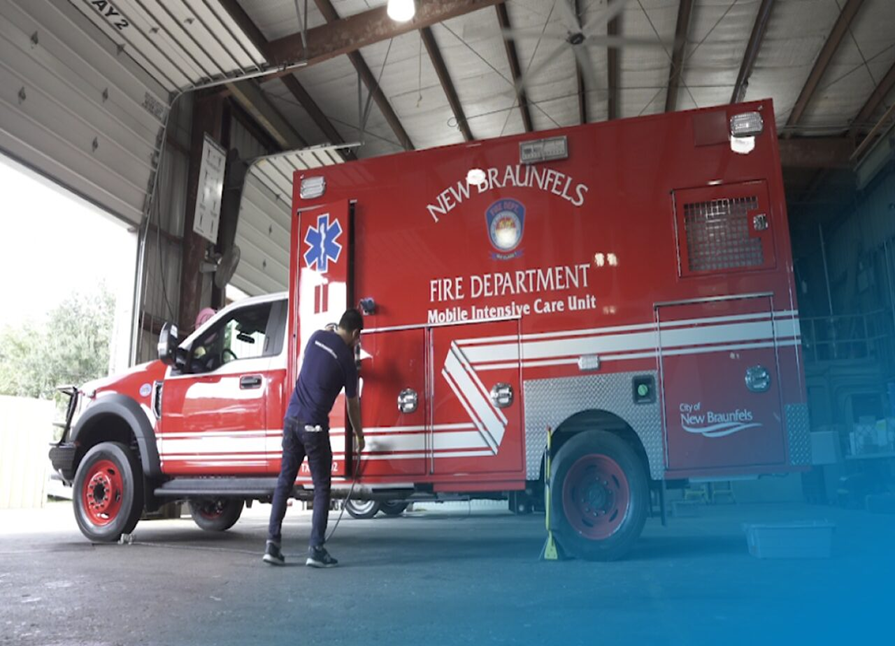 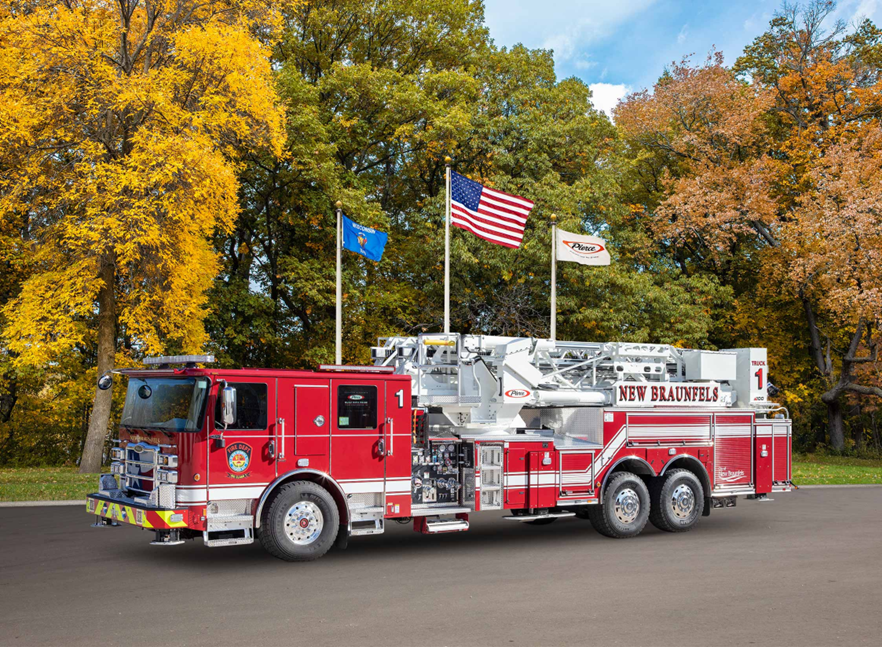 2024
3
NBFD responded to 13,053 calls for service in 2023
Emergency Medical Service calls the highest call volume
Second highest identifiable calls were False Alarms
4
New Braunfels Fire Department Squad program
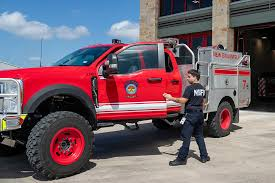 Approximately a 70% reduction in Heavy Apparatus mile accumulation
5
New Braunfels Fire Department Squad Program
During the 1-year pilot program, one squad vehicle responded to calls totaling 4,264 miles. Previously, these calls would have required three firefighters in a fire truck. 
The cost per mile for a fire truck is approximately $2.92, whereas the cost per mile for a squad vehicle is only $0.32. 

4,264*($2.92/0.32)=$ 11,086.4 per squad per year

Extends the Life of heavy apparatus and reduces the maintenance cost
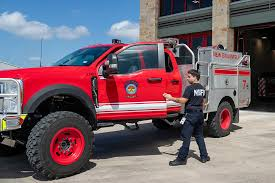 6
Multi-Use Vehicles in the Fire Service: Wildland Interface
Hybrid Vehicle can also be used for Wildland Interface Fires
7
Multi-Use Vehicles in the Fire Service : Flood Response
Hybrid Vehicle converts into Flood response and Evacuation Vehicle
8
Multi-Use Vehicles in the Fire Service
Multi-use vehicles in the fire service offer several advantages that can significantly enhance emergency response capabilities. Here are some key benefits:

Cost-Effective: Multi-use vehicles reduce the need for multiple specialized vehicles
Versatility: These vehicles can handle a wide range of emergency situations
Rapid Response: Lighter and more agile than traditional fire trucks, multi-use vehicles can navigate through traffic and tight spaces more easily, allowing for quicker response times.
Resource Optimization: By combining multiple functions into a single vehicle, departments can make better use of their personnel and equipment, improving overall efficiency.
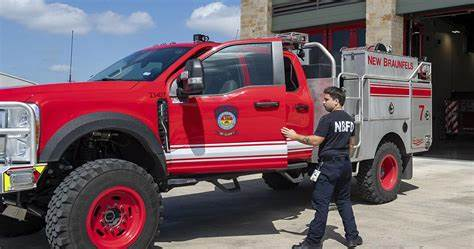 9
Questions
10